Hamilton Mechanics
2
3
4
5
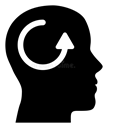 6
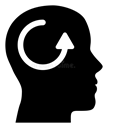 7
8
Examples